dpocDoença Pulmonar Obstrutiva Crônica
Dados do indivíduo
Nome: Leandro Barbosa
Idade: 41 anos
Profissão: Professor 
Estado civil: Solteiro
Possui DPOC, DM II e hérnia de disco
Etilista
Tabagista
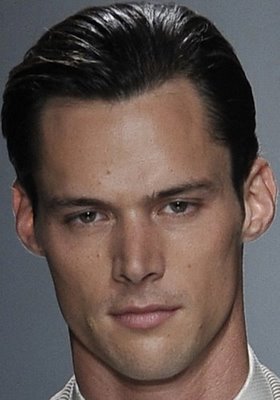 AGOSTO/2016
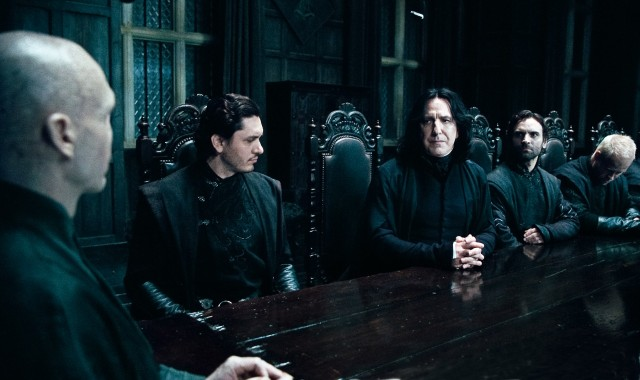 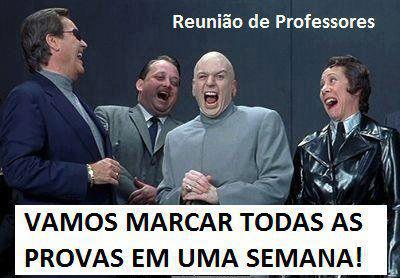 01/09/2016 - Dia de Revisão
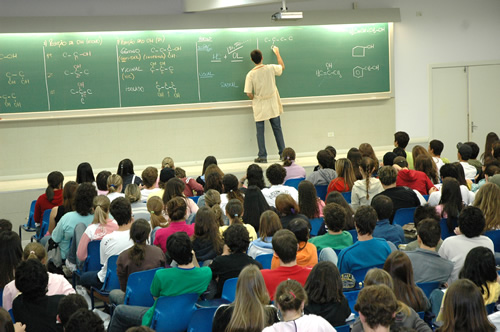 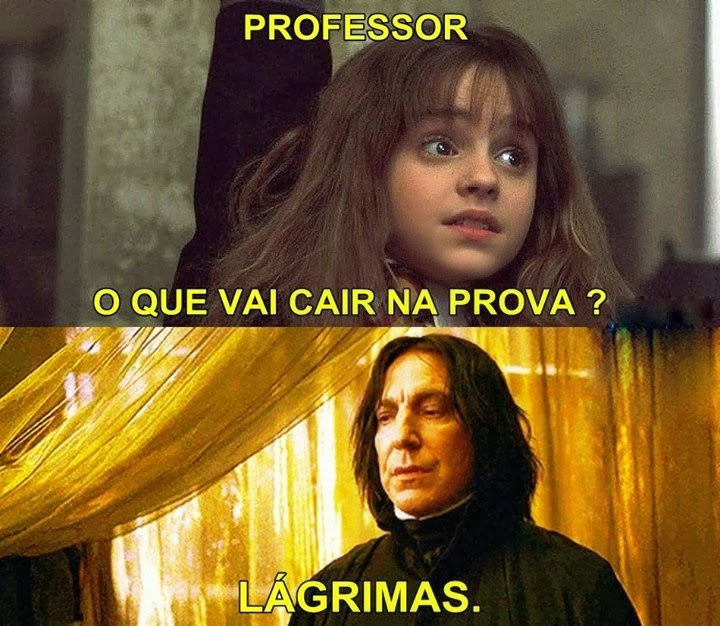 02/09/2016 - Dia da prova
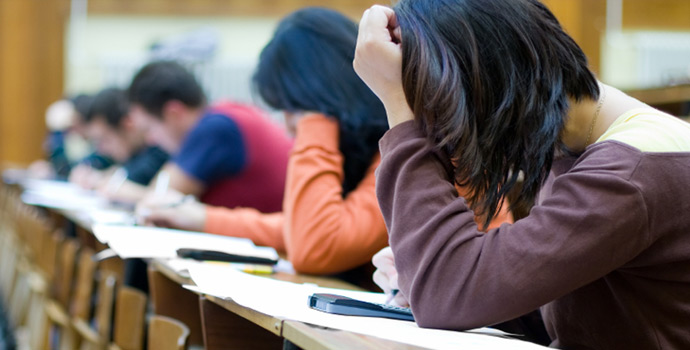 Só nessa questão já perdi 3 pontos!
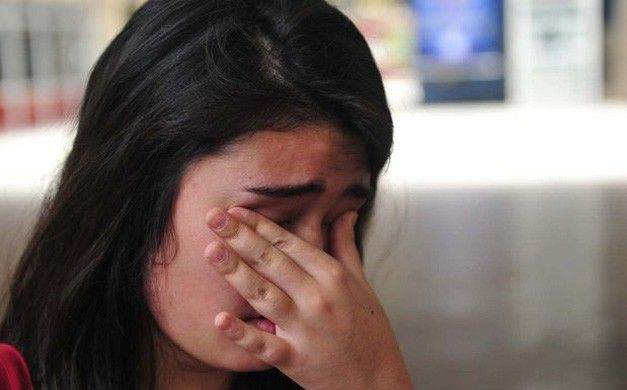 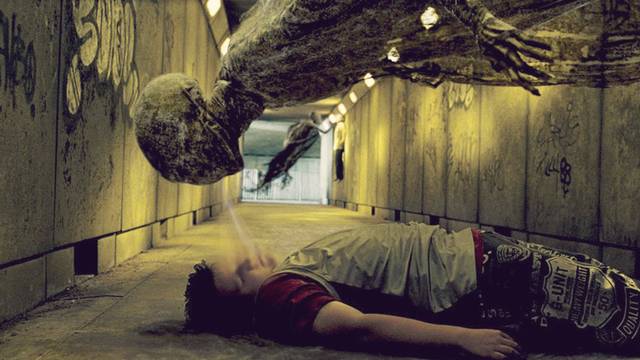 2 semanas depois da prova…
Ainda não deu tempo...
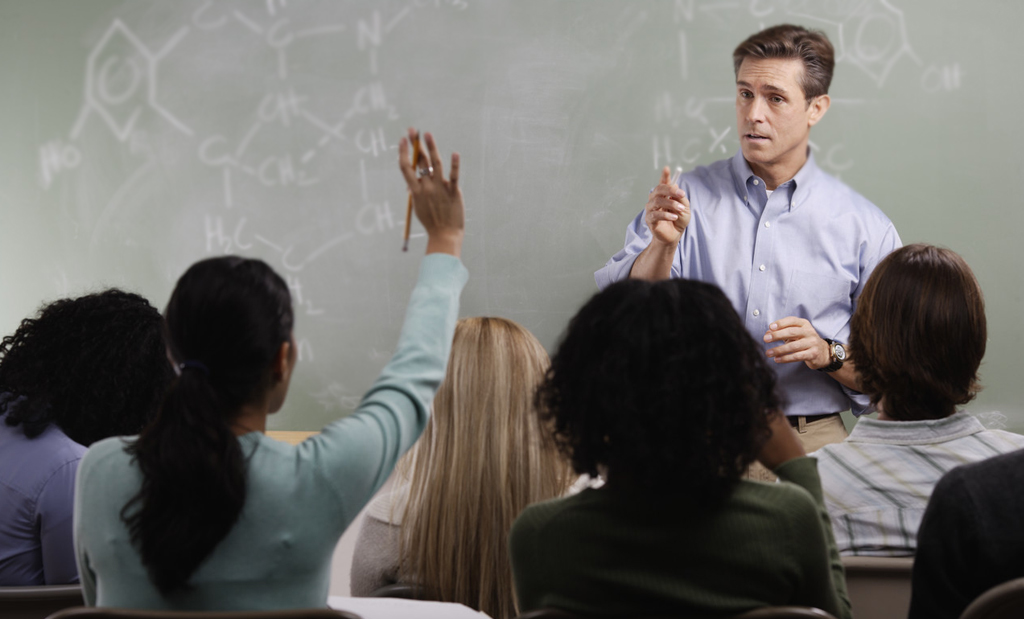 O senhor já corrigiu as provas?
“Ainda não deu tempo…”
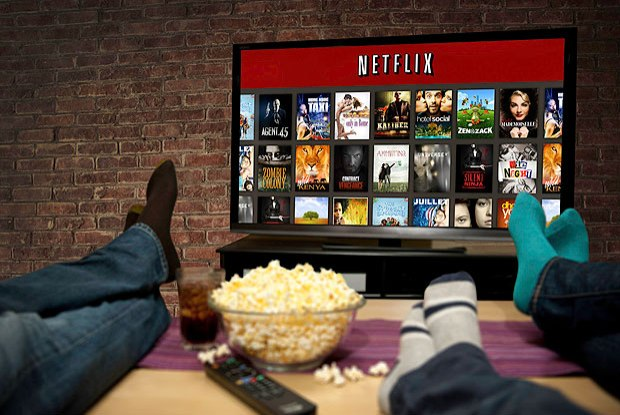 1 mês depois...
“Ainda não deu tempo…”
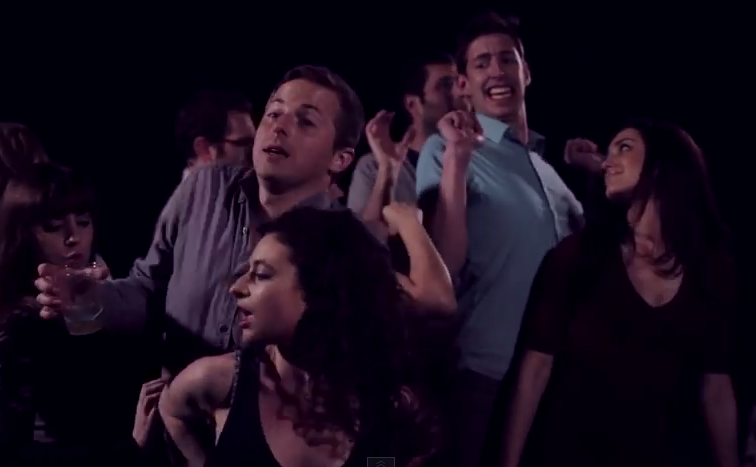 1 mês e meio depois
Quase 2 meses depois da prova...
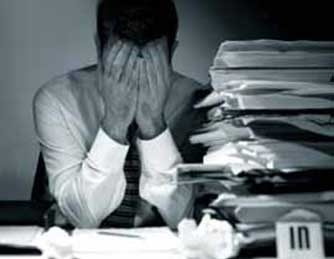 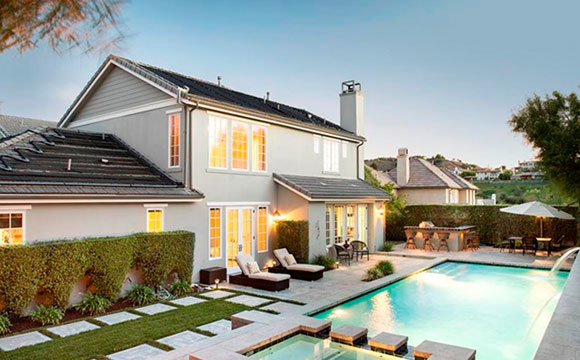 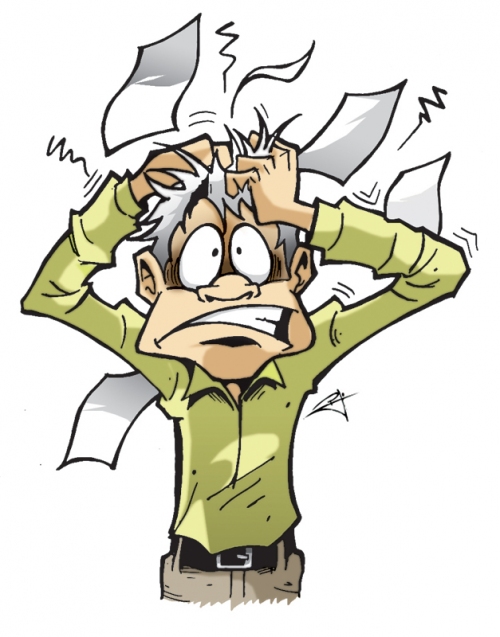 entrega das provas
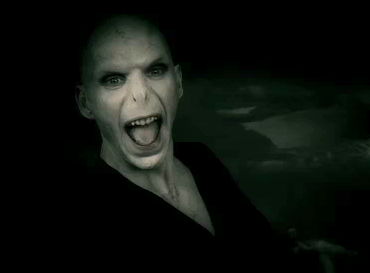 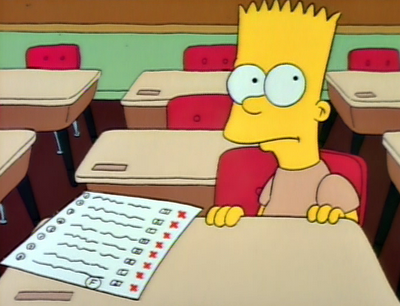 nota: 0,1
Nota: 0,1
Alunos revoltados com a nota
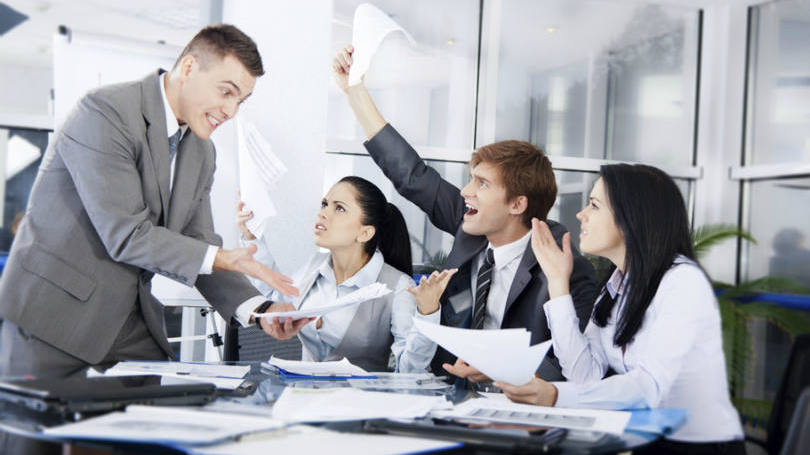 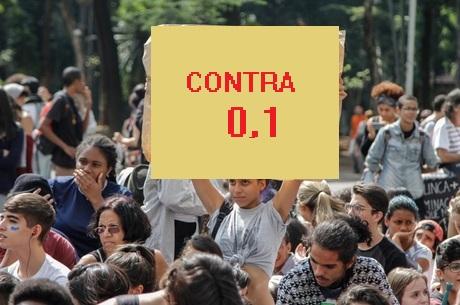 Professor, minha cadeira está perfeita e você só me deu 0,1!!!
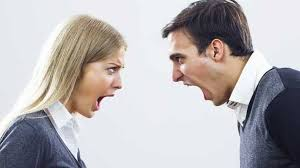 Então o indivíduo tem uma crise
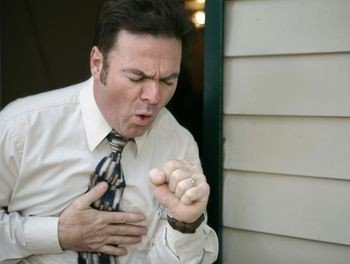 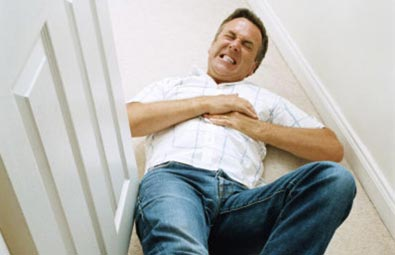 quais serviços procurar?
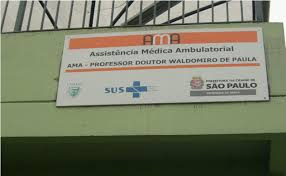 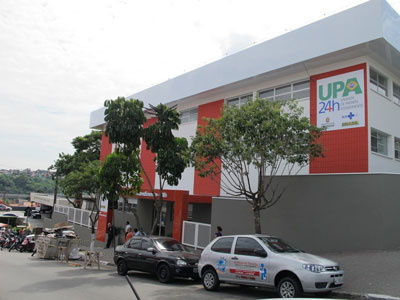 Em quais serviços de saúde o farmacêutico está presente?
Além da dispensação de medicamentos!
Atenção Farmacêutica
Atenção Farmacêutica domiciliar
Aferição de parâmetros fisiológicos: pressão arterial e temperatura corporal
Aferição de parâmetro bioquímico: glicemia capilar
Administração de medicamentos: injetáveis e inalantes
Perfuração do lóbulo auricular para colocação de brinco
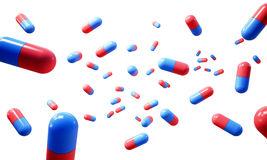 RDC nº 44/2009
Orientação farmacêutica ao portador de DPOC
Orientação farmacêutica ao portador de DPOC
Orientar quais são os tipos de dispositivos de inalação e ensinar como utilizar.

Recomendar cessação tabágica, vacinação antigripal e a antipneumocócica a partir dos 65 anos ou em doentes com VEF <40% do valor previsto.

Obter história farmacoterapêutica do paciente para identificar, prevenir e resolver os possíveis problemas relacionados ao medicamento (PRM) e realizar Intervenções Farmacêuticas (IFs) para solucioná - los. (Método Dáder do seguimento farmacoterapêutico)
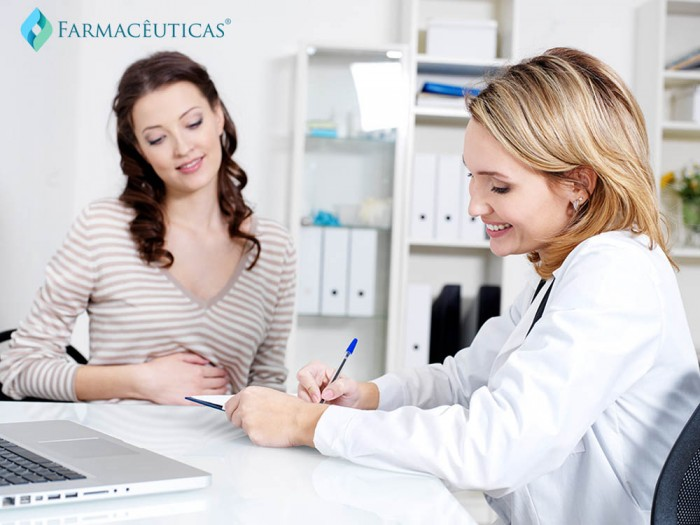 interação entre o indivíduo e o farmacêutico
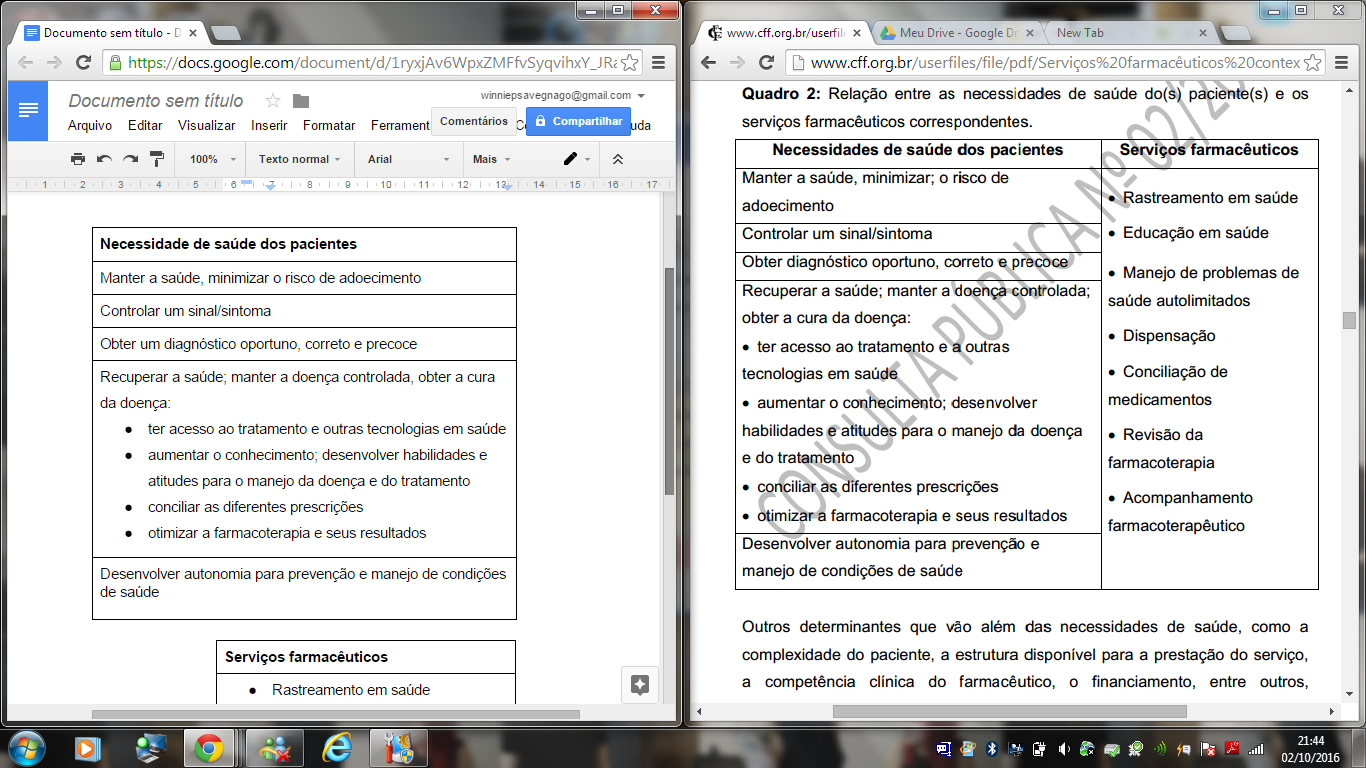 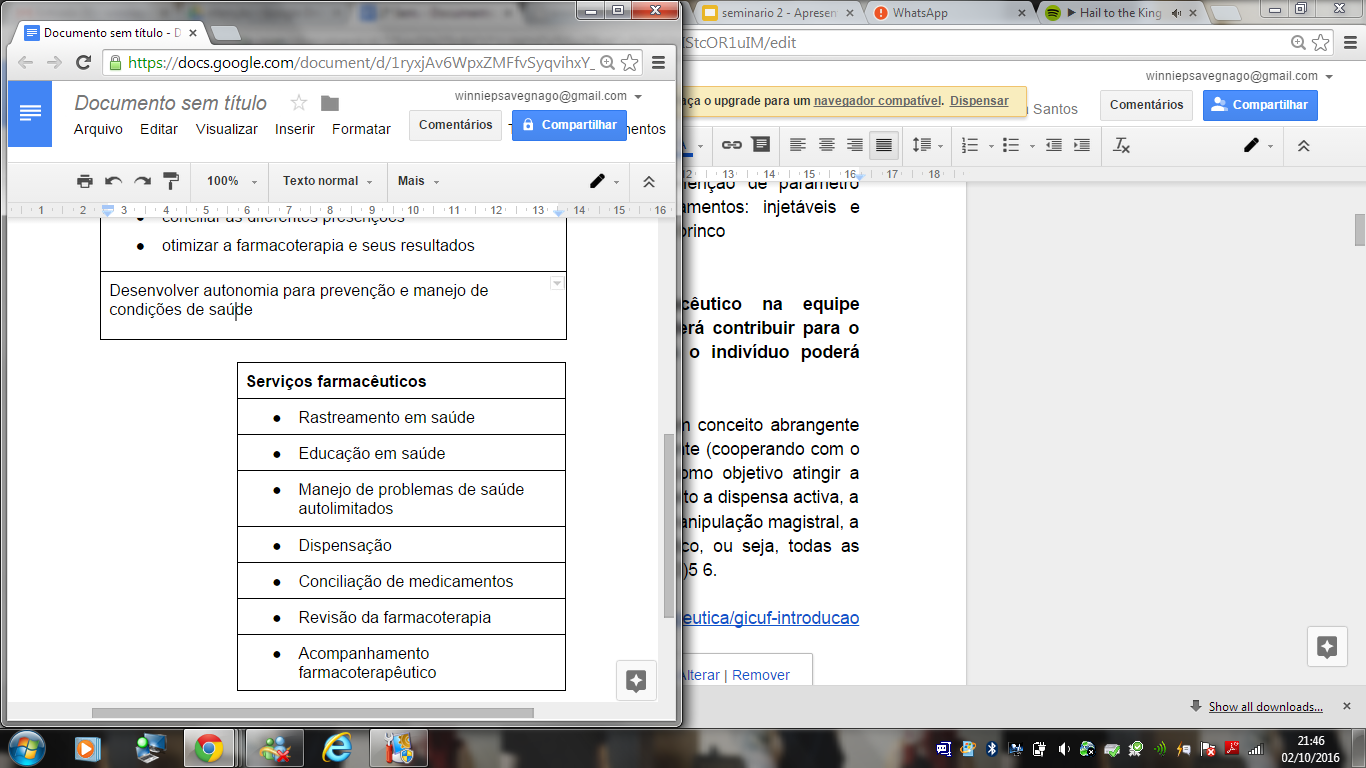 Dispensação de medicamentos
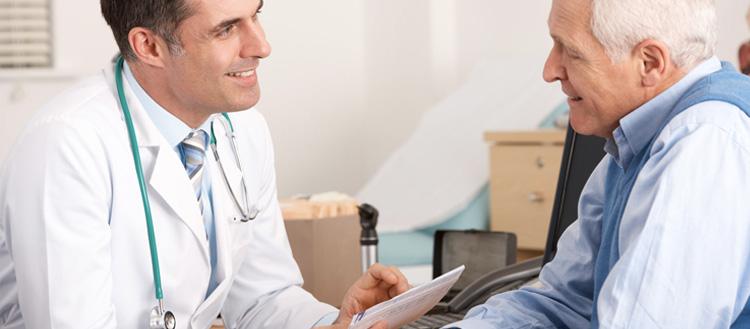 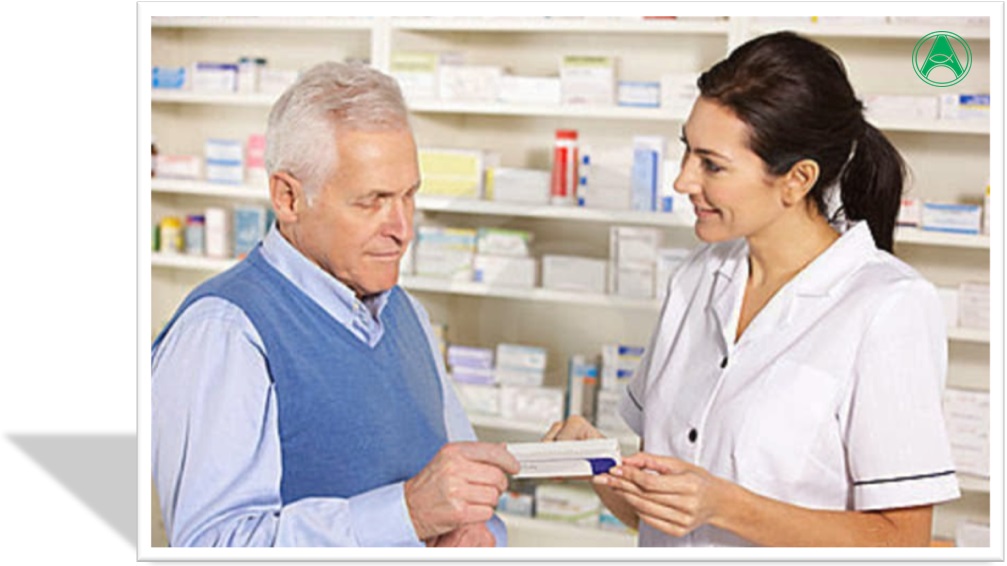 DPOC - Lista de documentos necessários para dispensação de medicamentos
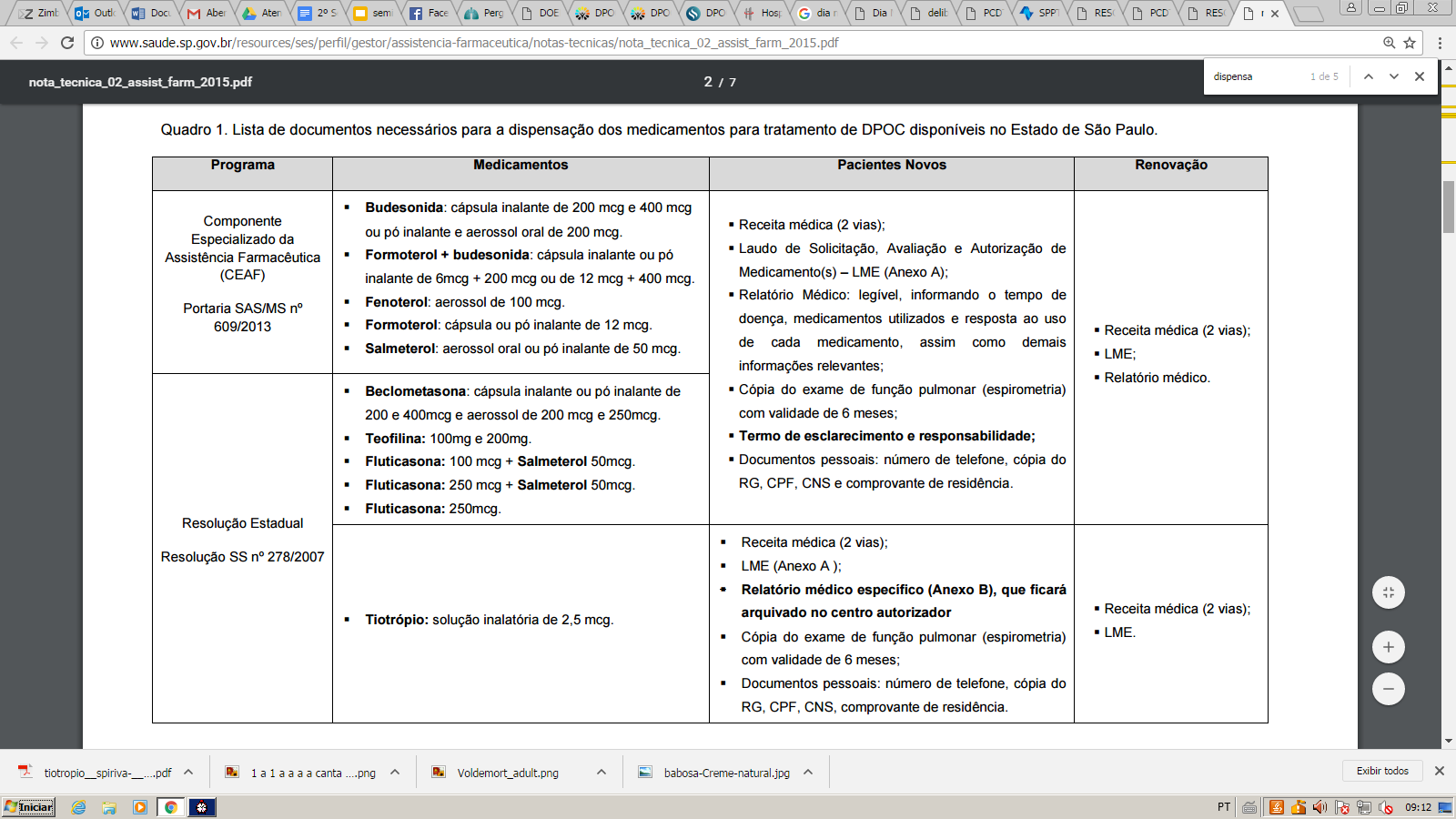 Laudo de Solicitação, Avaliação e Autorização de Medicamento
Relatório médico específico
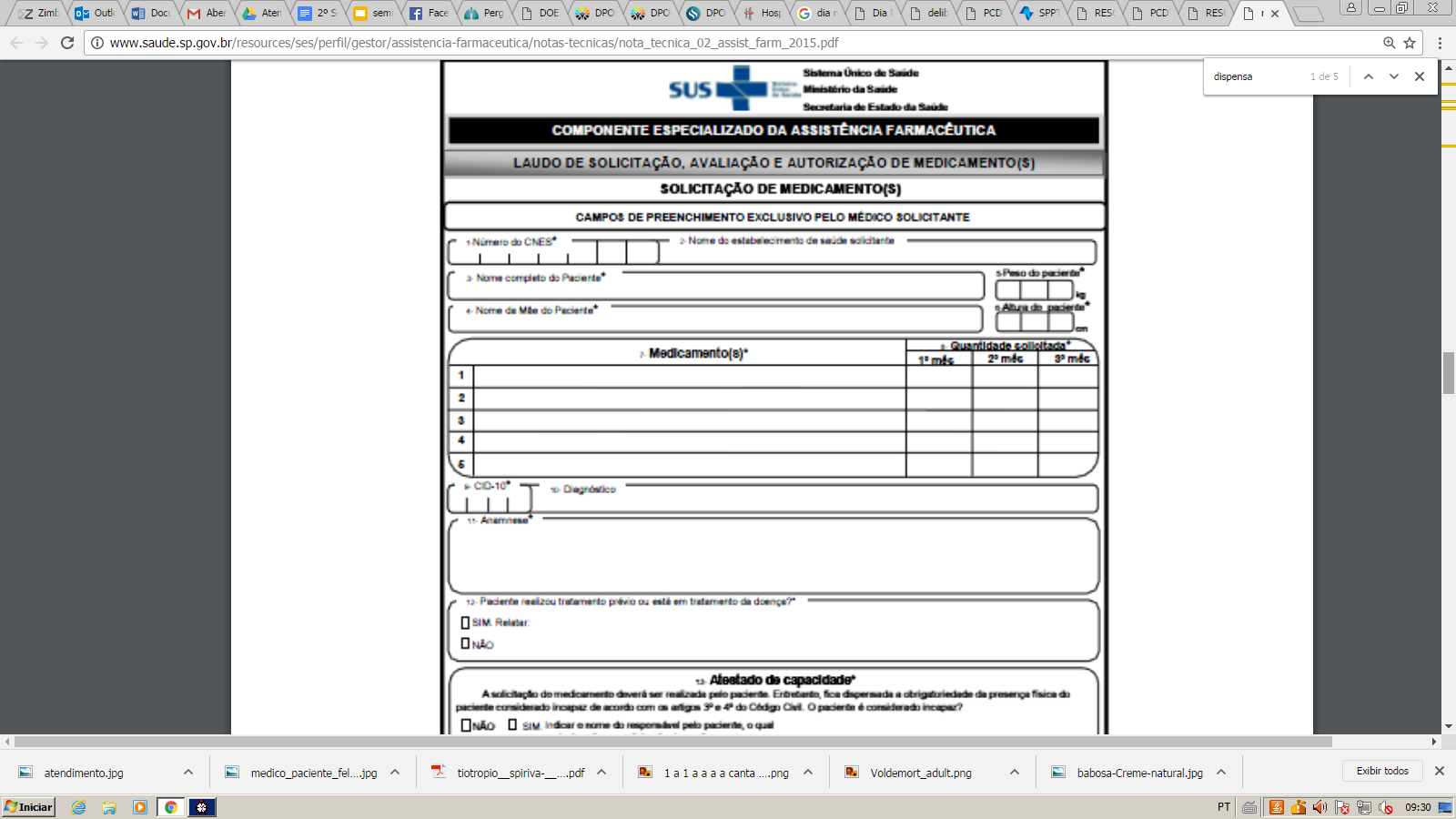 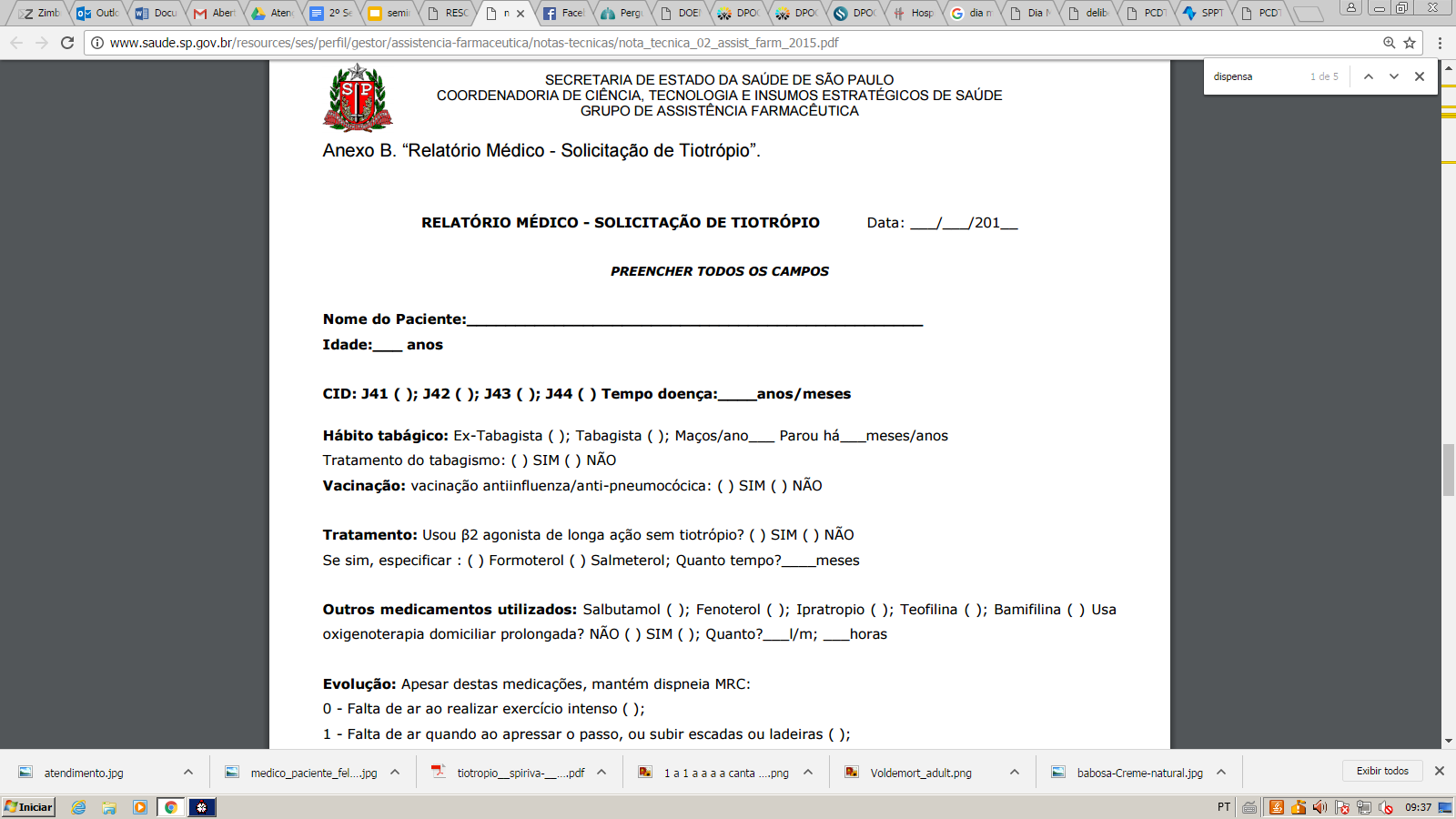 Acompanhamento farmacoterapêutico
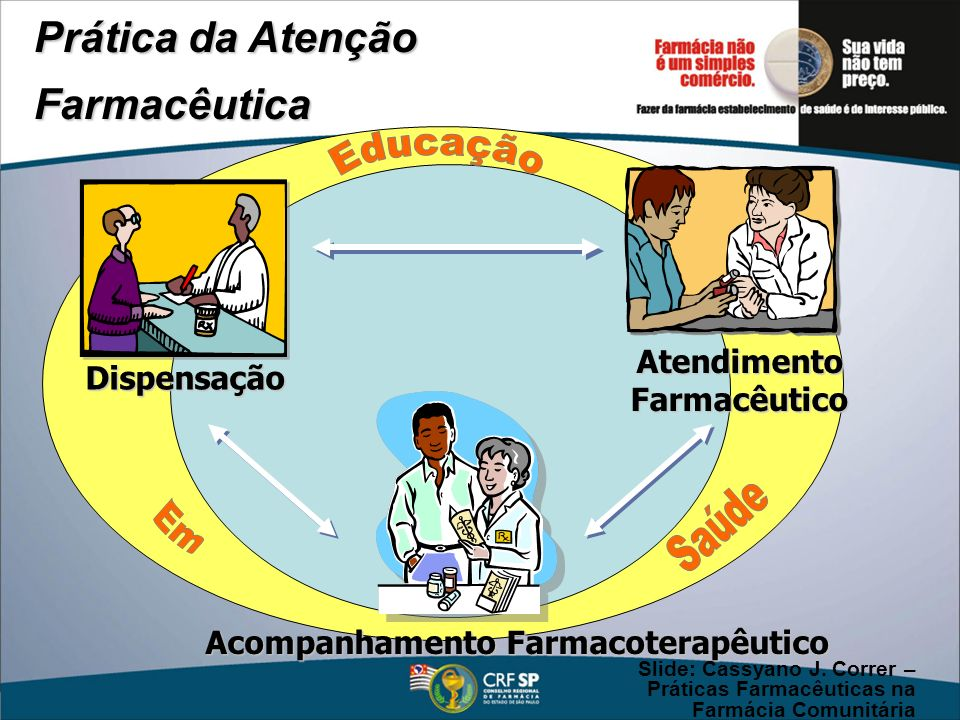 Objetivos:
Detectar problemas relacionados aos medicamentos (PRM)
Resolver e prevenir resultados negativos associados à medicação (RNM)
Etapas:
Identificação do paciente e descrição do caso
Estudo dos principais Problemas de Saúde 
Estudo dos medicamentos utilizados
PLANO FARMACOTERAPÊUTICO
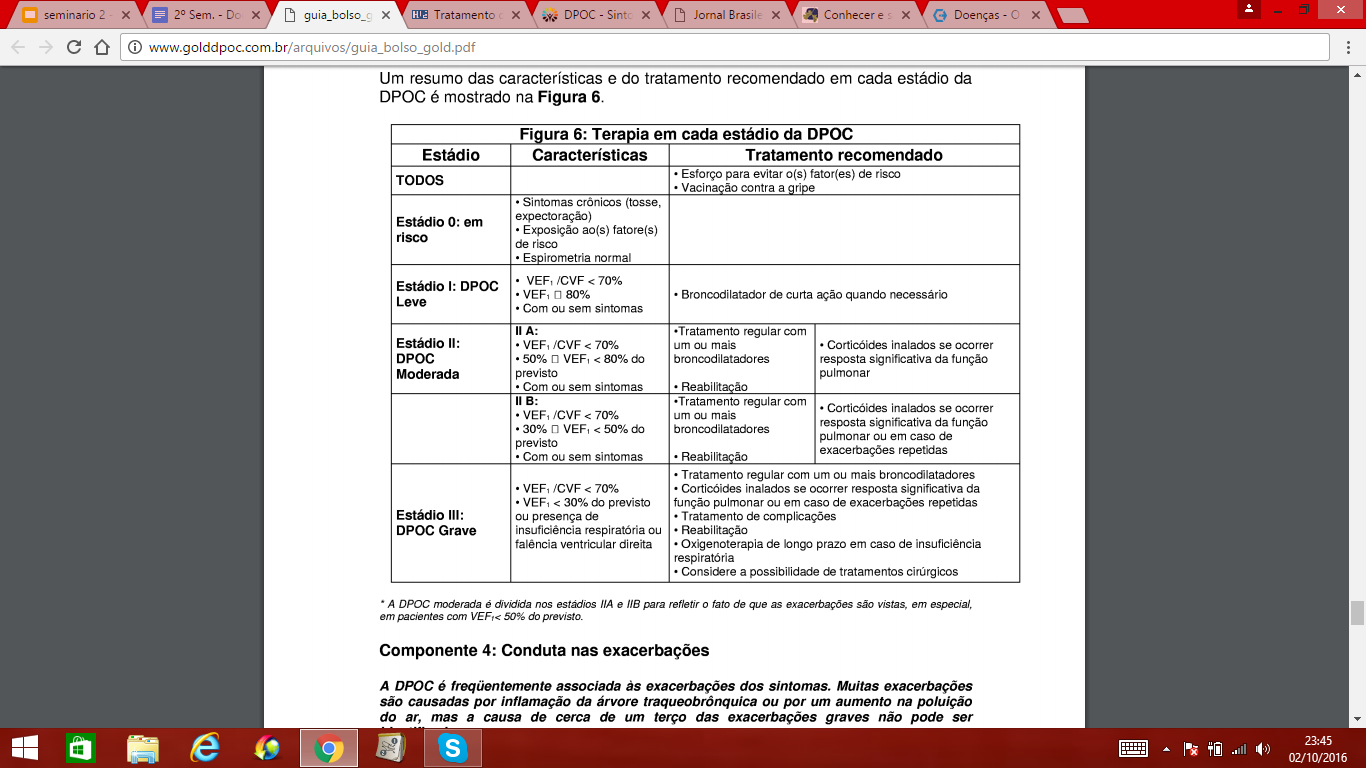 Salbutamol 100 mcg/dose em spray quando necessário

Tratamento domiciliar da exacerbação:
Broncodilatador: dobrar a dose 
Corticosteroide: Predinisolona 40 mg por 10 dias

DM II: Glibenclamida 5 mg
Situações que podem levar à uma modificação da farmacoterapia
Avanço do estágio da doença

Exacerbação

Evento adverso ao medicamento
Segurança do Indivíduo e efetividade do tratamento
Segurança 
+ 
efetividade
Seguimento farmacoterapêutico
Processo contínuo
Responsabilidade pelas necessidades do paciente
detecção
prevenção
resolução
De problemas relacionados a medicamentos
Problemas associados ao uso de medicamentos para DPOC 

          Corticosteroides orais
Ganho de peso
Diabetes
Osteoporose
Cataratas
Risco aumentado de infecção

                
             Teofilina 
Náuseas
Batimentos cardíacos acelerados 
Tremor
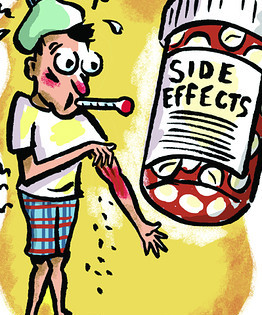 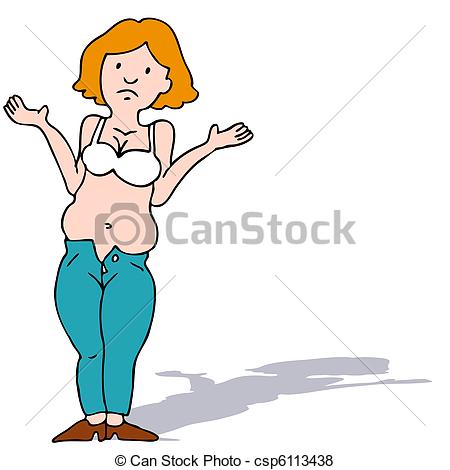 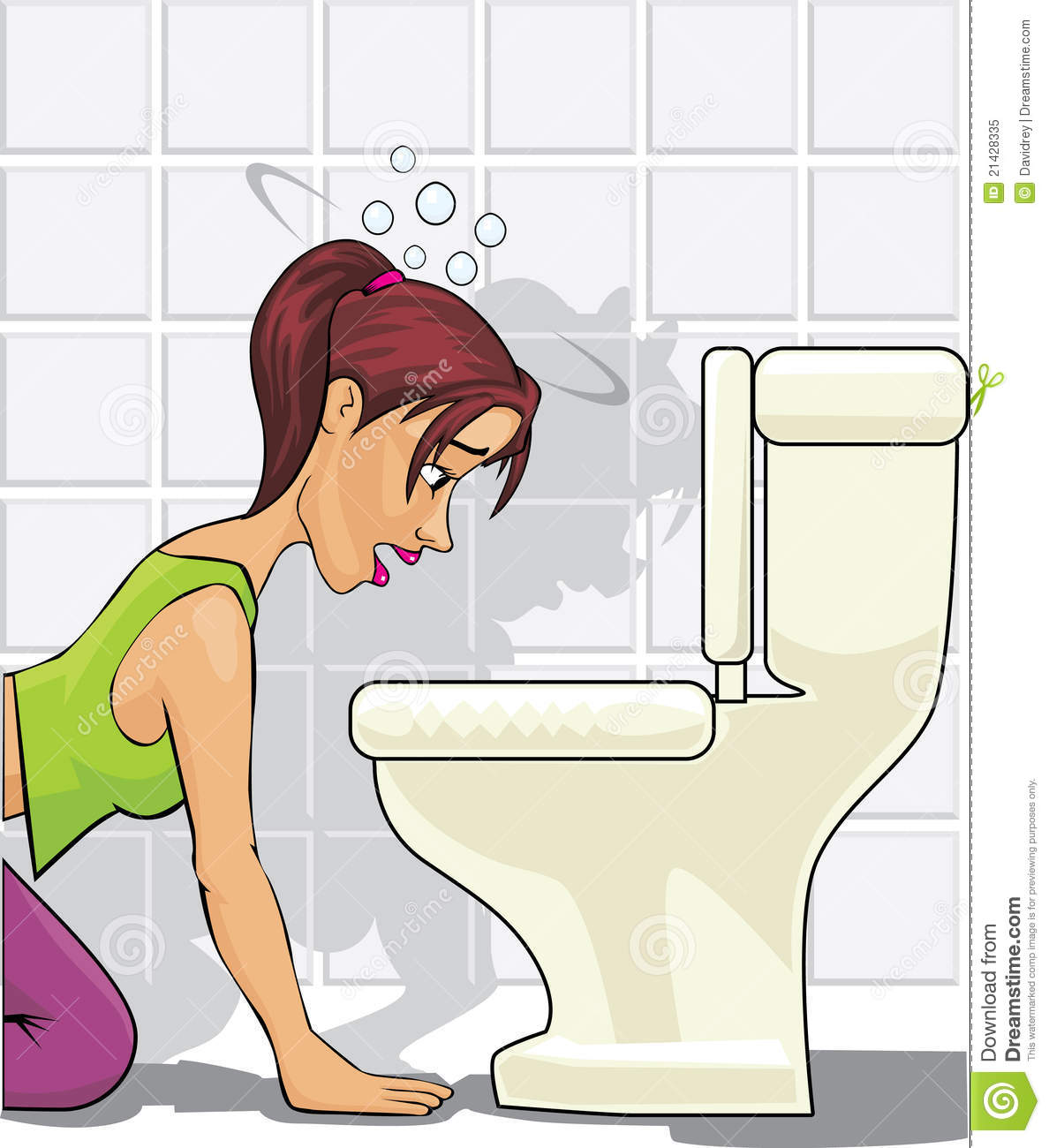 Como esses problemas podem ser resolvidos?
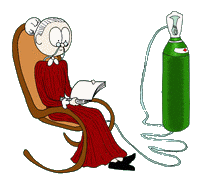 Tratamentos adicionais:

A terapia com oxigênio
Programa de reabilitação pulmonar
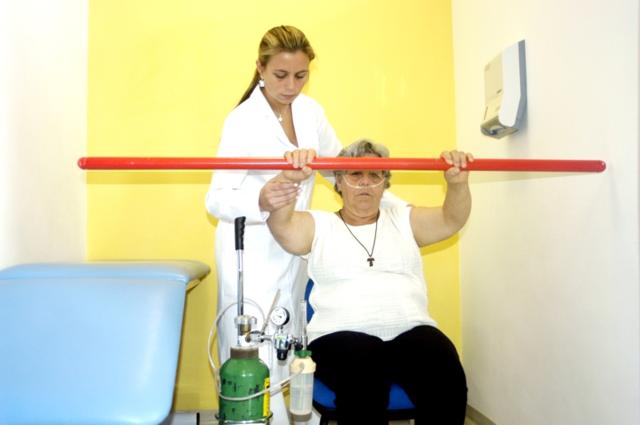 Eventos Adversos
Qualquer ocorrência médica desfavorável que pode ocorrer durante o tratamento com um medicamento, mas que não possui, necessariamente, relação causal com esse tratamento (WHO, 2014)
Interação medicamentosa
Problemas de saúde não tratados
RAMs
Dificuldade de acesso
Medicamentos  utilizados sem indicação médica
Erros de medicação
Não adesão ao tratamento
Qual deve ser a conduta do farmacêutico e do indivíduo frente a um evento adverso?
Notificar ANVISA

Suspender uso do medicamento, trocar por outro e/ou observar se foi o medicamento responsável pelo evento.
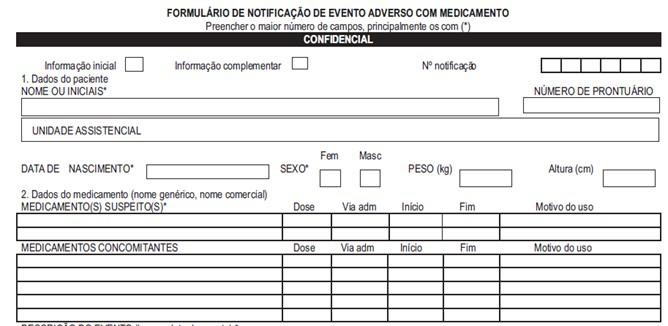 Intervenção Farmacêutica (IF)
Complementação de informações na PM
Solicitação de diminuição da dose
Solicitação de correção de dose e posologia
Troca de medicamento contra indicado
Prescrição de medicamentos de uso contínuo
Desfecho desejado com as terapias:
farmacológica
não-farmacológica
Prevenção e controle de sintomas
Redução da frequência e gravidade das exacerbações
Maior tolerância ao exercício físico
Reabilitação pulmonar (oxigenoterapia)
Intervenções cirúrgicas
Situações que podem levar a uma hospitalização
Infecções respiratórias
Pressão arterial elevada
Problemas cardíacos
Câncer de pulmão
Depressão
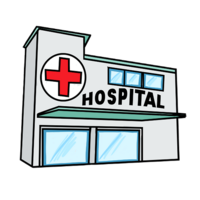 Marina Santos
MEMBROS DO GRUPO
8972009
Maria Cichon
Winnie Prado
Luciana Risi



 
   8971652
8711773
8971818
REFERÊNCIAS
ZANGHELINI, F. et al. Impacto da Atenção Farmacêutica na Função Pulmonar de Pacientes com Asma Grave. Rev. CiÊncia Farm. Básica Apl, 2013; 34 (3): 379-386 ISSN 1808-4532.  
ORDEM DOS FARMACÊUTICOS. Normas de Orientação Farmacêutica. Disponível em: <http://www.ordemfarmaceuticos.pt/xFiles/scContentDeployer_pt/docs/Docs44.pdf>. Acesso em 03 de outubro de 2016.
Werner, V. et al. ATENÇÃO FARMACÊUTICA BASEADA NO MÉTODO DÁDER A GRUPO DE PACIENTES COM DOENÇA PULMONAR OBSTRUTIVA CRÔNICA (DPOC). Disponível em: <https://www.lume.ufrgs.br/bitstream/handle/10183/68334/Resumo_20060687.pdf?sequence=1>. Acesso em 03 de outubro de 2016.
ORDEM DOS FARMACÊUTICOS. Comissão reforça intervenção farmacêutico no âmbito da DPOC. Disponível em: <http://www.ordemfarmaceuticos.pt/scid/ofWebInst_09/defaultArticleViewOne.asp?categoryID=1492&articleID=3556>. Acesso em 03 de outubro de 2016.
ANVISA. NOTIVISA. Disponível EM: <http://www.anvisa.gov.br/hotsite/notivisa/apresenta.htm>. Acesso em 03 de outubro de 2016
EAPV. Conduta frente aos Eventos Adversos. Disponínel em: <http://eapv.com.br/eapv/condutas/>. Acesso em 03 de outubro de 2016.
LISBOA, C. R. A. EDUCAÇÃO FARMACÊUTICA E A DOENÇA PULMONAR OBSTRUTIVA CRÔNICA. Disponível em: <http://unisc.br/portal/upload/com_arquivo/educaacaao_farmacaeutica_e_a_doenaca_pulmonar_obstrutiva_craonica.pdf>. Acesso em 03 de outubro de 2016.
Guia de bolso para o diagnóstico, a conduta e a prevenção da DPOC. Departamento norte-americano de serviços humanos e de saúde serviço público de saúde institutos nacionais de saúde instituto nacional do coração, pulmão e sangue (NHLBI) Publicação do NHI nº: 2701B.
Nota Técnica GAF/CCTIES. Disponível em: <http://www.saude.sp.gov.br/resources/ses/perfil/gestor/assistencia-farmaceutica/notas-tecnicas/nota_tecnica_02_assist_farm_2015.pdf>.Acesso em 04 de outubro de 2016.
SUGESTÃO DE NOTA




               2
0,1 x 10